лексическая тема«Космос»(развитие связной речи - 2)
КОСМИЧЕСКИЕ СТАНЦИИ

	В будущем, когда корабли полетят к другим планетам, им предстоит пролетать огромные расстояния. Даже путешествие к нашему ближайшему соседу — Марсу — продлится более года. 
	На космических станциях можно будет заправляться горючим, делать ремонт, пополнять запасы еды.
	Сейчас на станциях делают опыты с растениями и животными, проводят исследования в космосе.

Ответь полными предложениями на вопросы, а потом перескажи текст
Для чего нужны космические станции? 
Что сегодня делают на космических станциях?
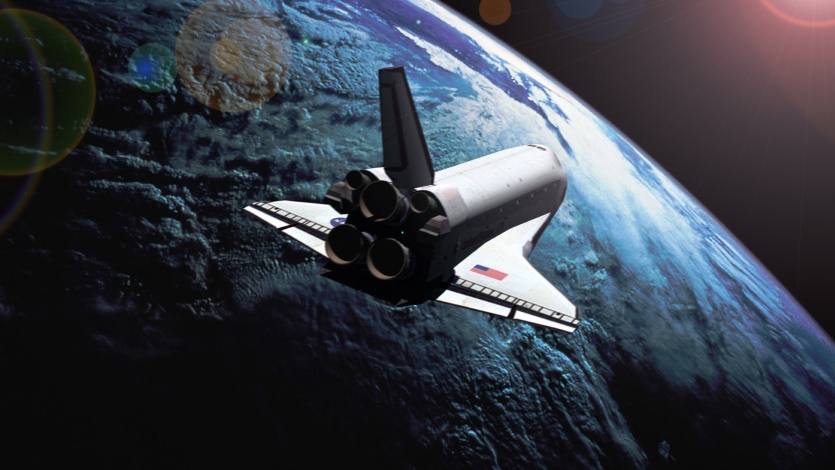 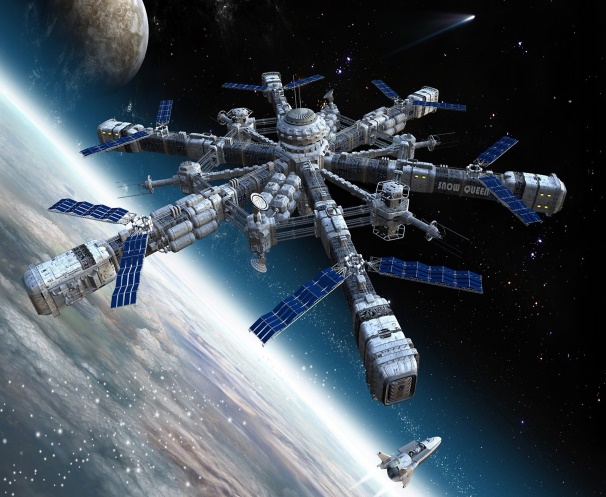 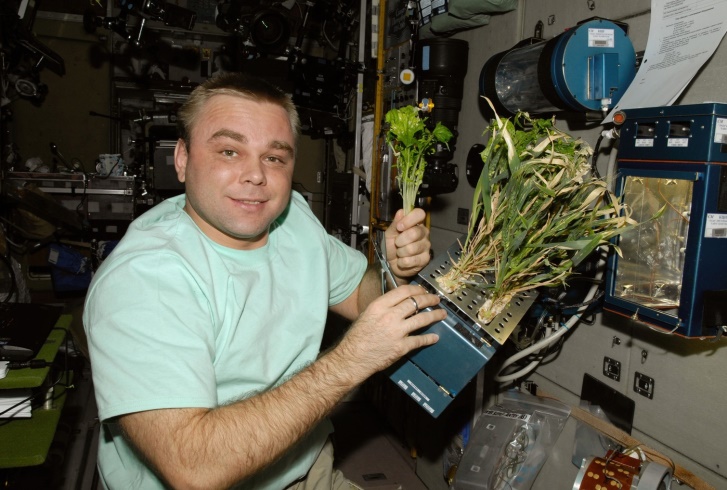 ИСКУССТВЕННЫЕ СПУТНИКИ
	Со времени запуска в космос первого искусственного спутника в 1957 году за пределы нашей планеты было отправлено множество спутников.
	Ракета выводит спутники на орбиту, и они продолжают самостоятельно вращаться вокруг Земли. 
	Одни из них предназначены для приема телепередач, другие устанавливают телефон­ную связь с любой точкой планеты. Есть спутники, которые фотографируют и передают на Землю снимки облаков, бурь, гроз. Они нужны для составления прогнозов погоды. А есть спутники, которые помогают людям исследовать космос, раскрывать его новые тайны.
Ответь полными предложениями на вопросы, а потом перескажи текст
Когда люди запустили в космос первый искусственный спутник? 
Как спутники выводят на орбиту? 
Какую пользу приносят людям спутники?
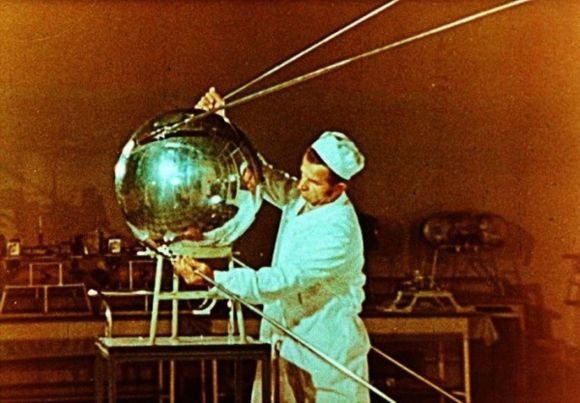 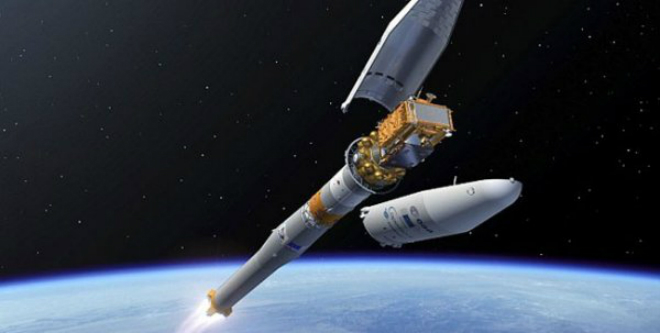 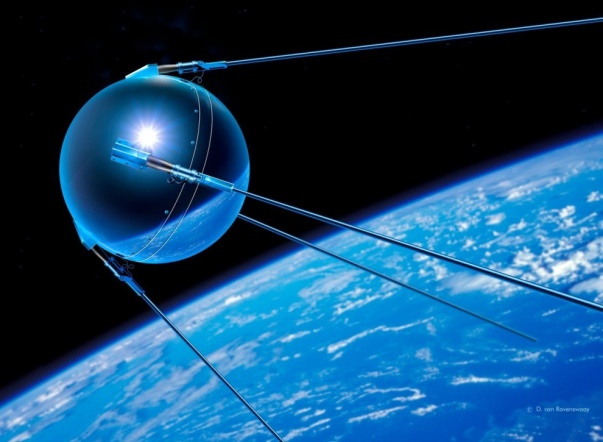